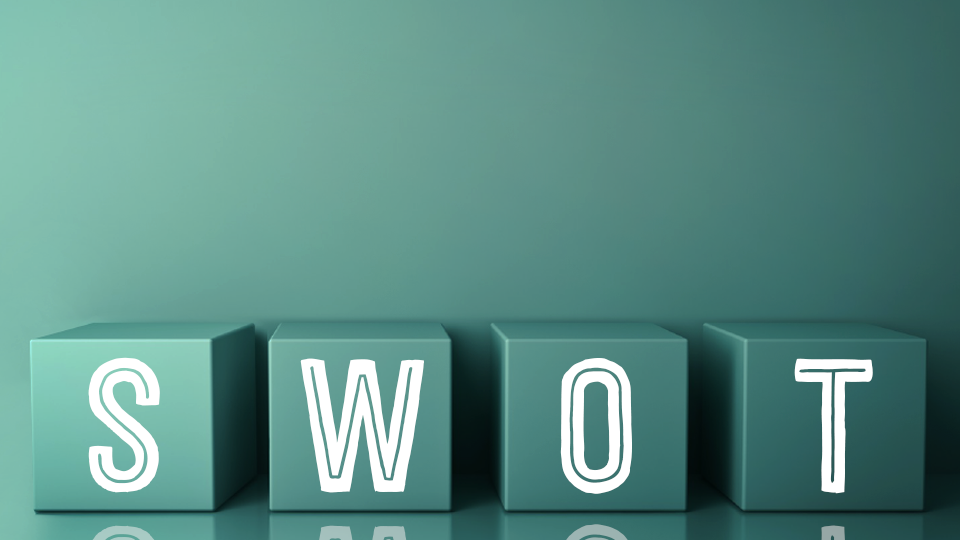 PLANTILLA DE ANÁLISIS FODA DE CAMBIO DE CARRERA PROFESIONAL
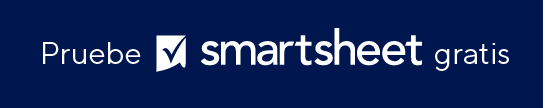 Fortalezas
Debilidades
Oportunidades
Amenazas
¿Qué recursos y habilidades puede aportar a este campo? 
¿Qué le parece interesante?
Enumere los déficits de competencias que tenga en este campo.
Evalúe la situación del mercado.  Enumere los factores externos que benefician esta carrera profesional.
Enumere los riesgos de ingresar a este campo.
Fortaleza uno
Dos
Tres
Cuatro
Debilidad uno
Dos
Tres
Oportunidad uno
Dos
Tres
Amenaza uno
Dos